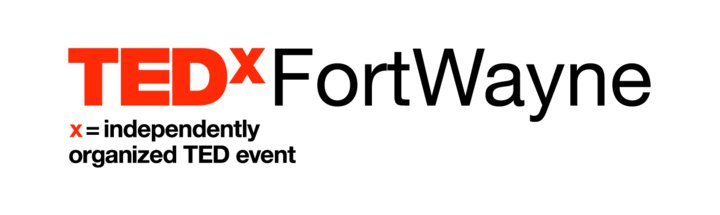 Complex, Indirect, Convoluted Tasks Yield Better Job Performance
Delivered by: Aaron Makin
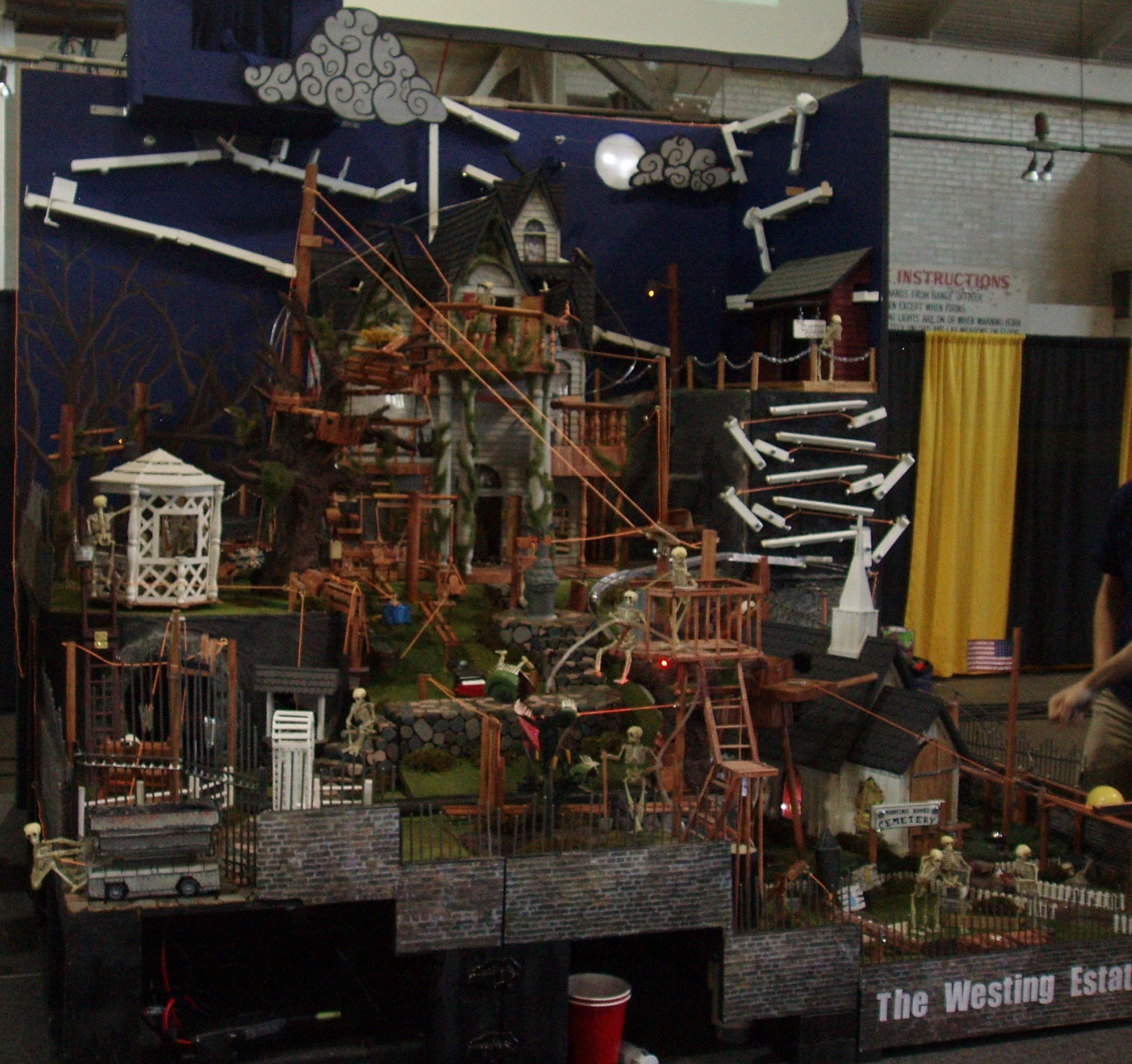 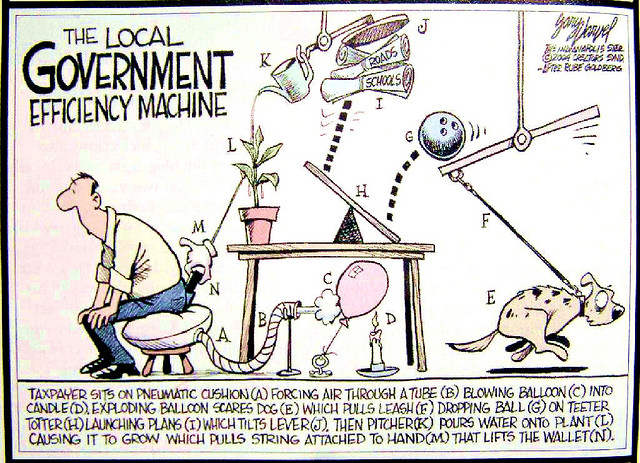 Stephen VanDyke,“The Local government efficiency Machine”, Feb 7, 2006 via Flickr, Creative Commons Attribution
Kindle Creative Thinking
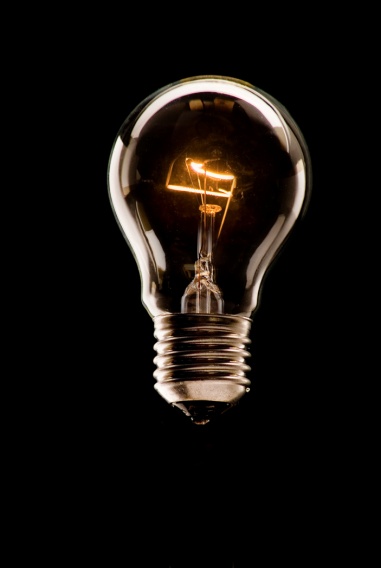 Build to a Theme!
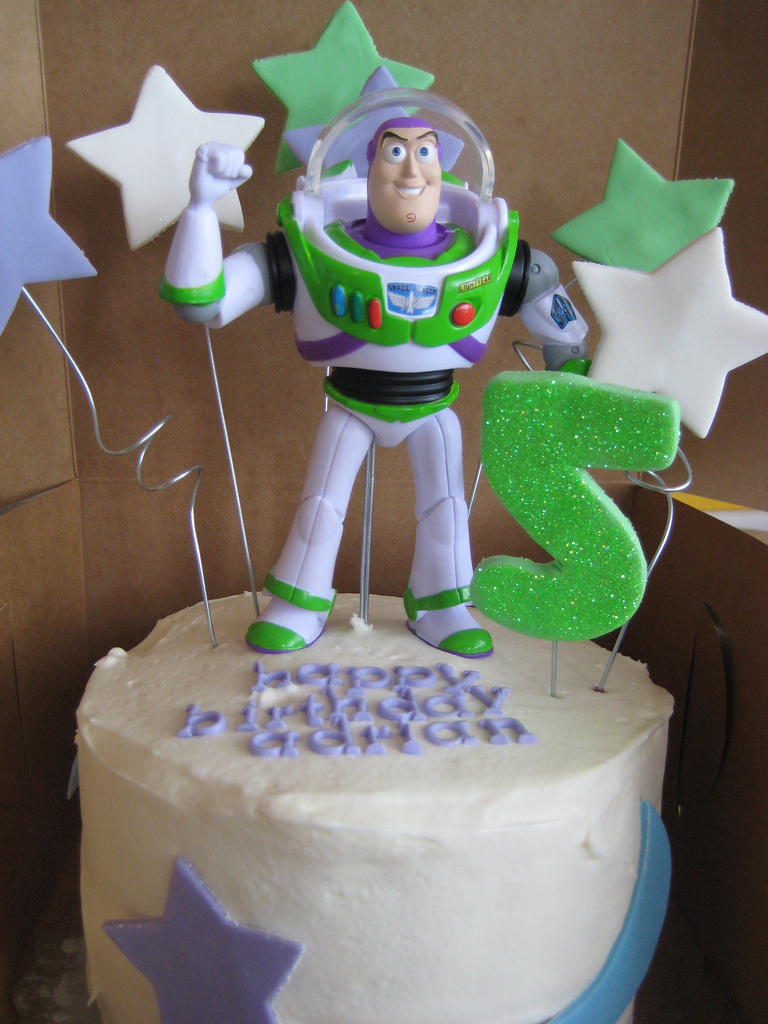 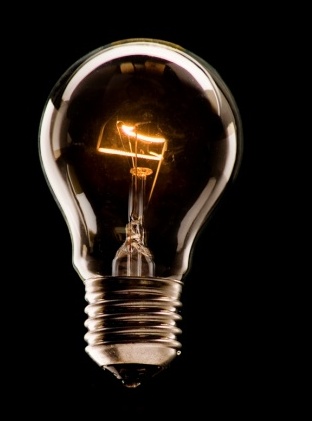 To Infinity and Beyond!
Creative Thinking
Be Inspired by 
Your Environment and Others
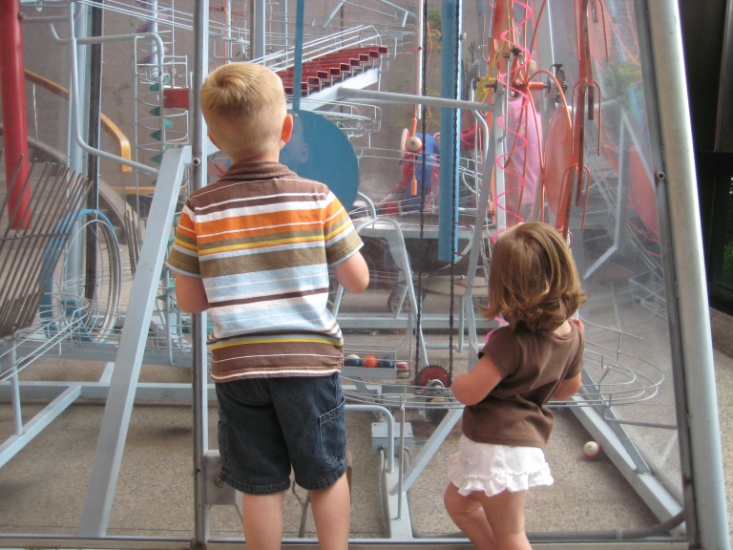 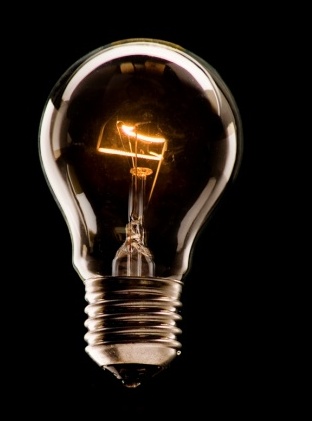 Creative Thinking
There are no bad ideas, 
just better ones.
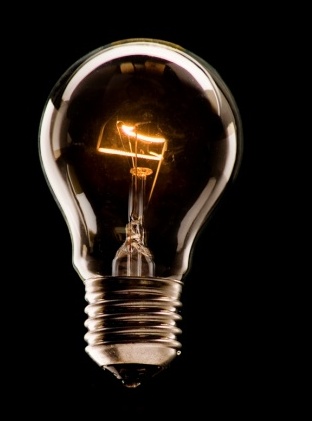 Creative Thinking
“Don’t let fear control you, 
you control it.”
                                        - Base Jumpers
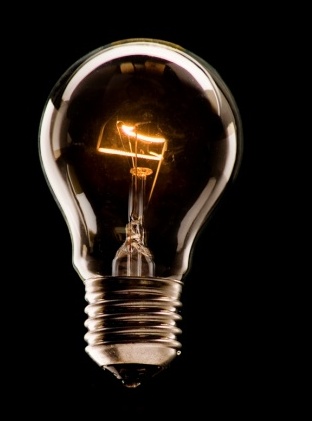 Creative Thinking
Think of 3 Ways
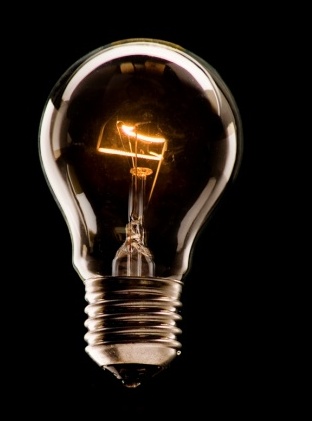 Creative Thinking
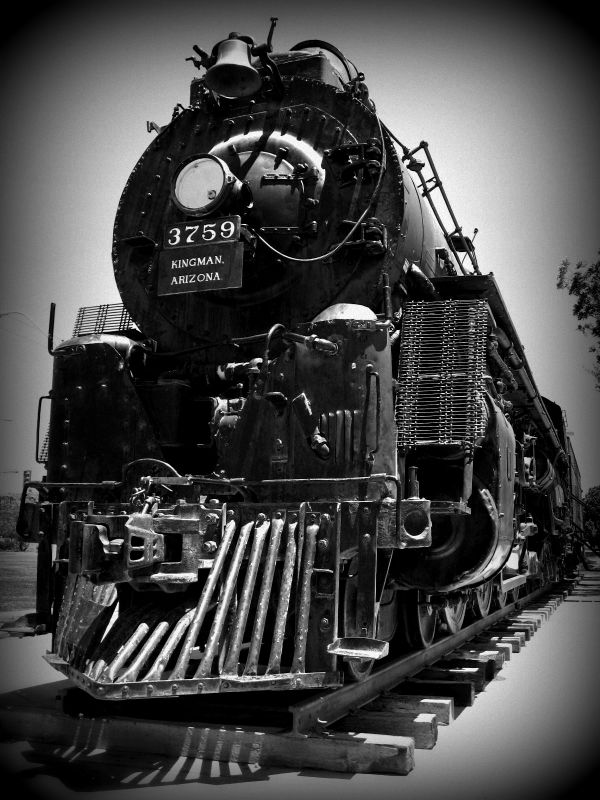 Build Momentum
Start with 
Something Small
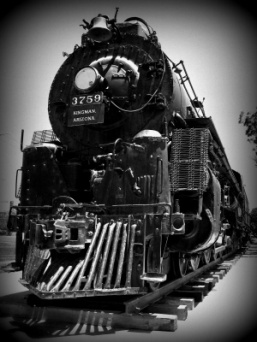 Build Momentum
Rapid Prototype

Get the ball rolling!
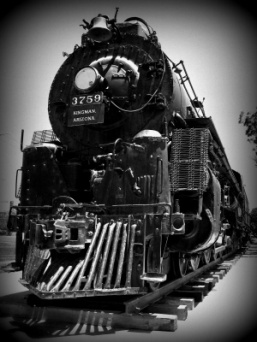 Build Momentum
Confidence = Competitive Advantage
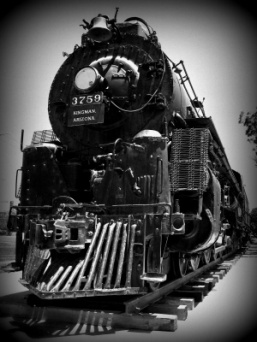 Build Momentum
Test Your Abilities
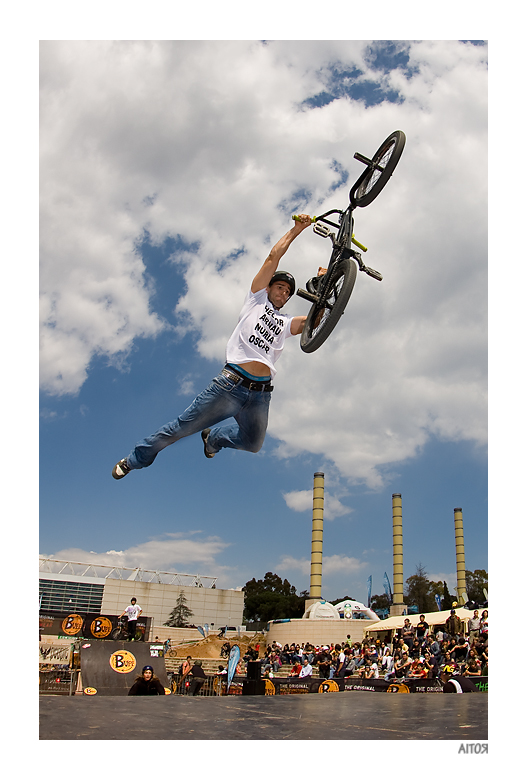 See the Problem
2 heads are better than 1
Small, Controlled Changes
Test Your Abilities
Learn Where Weaknesses Exist
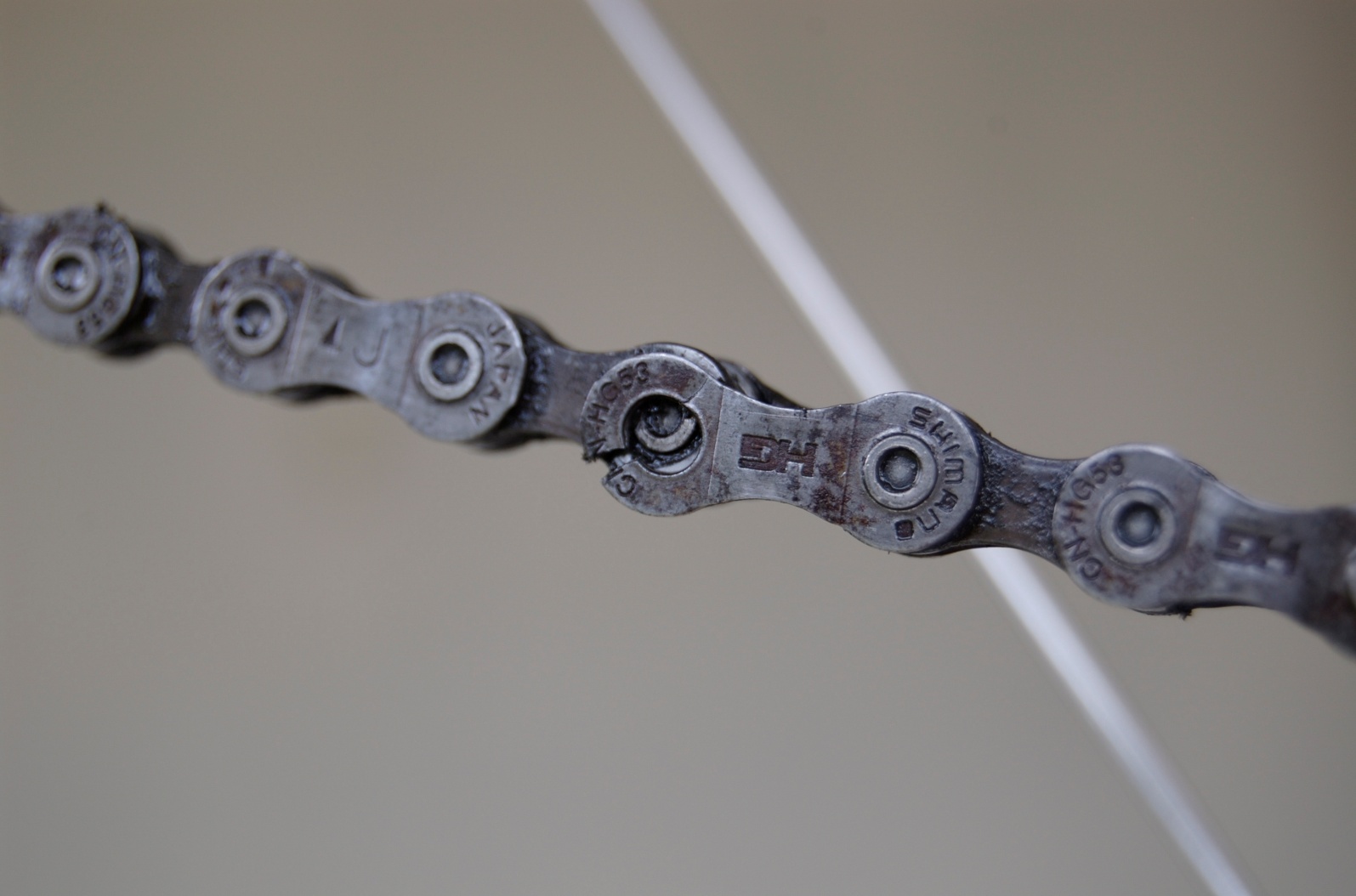 There it is!
Chris Scott, “Broken Chain”, April 28, 2007 via Flickr, Creative Commons Attribution and Share Alike
Test Your Abilities
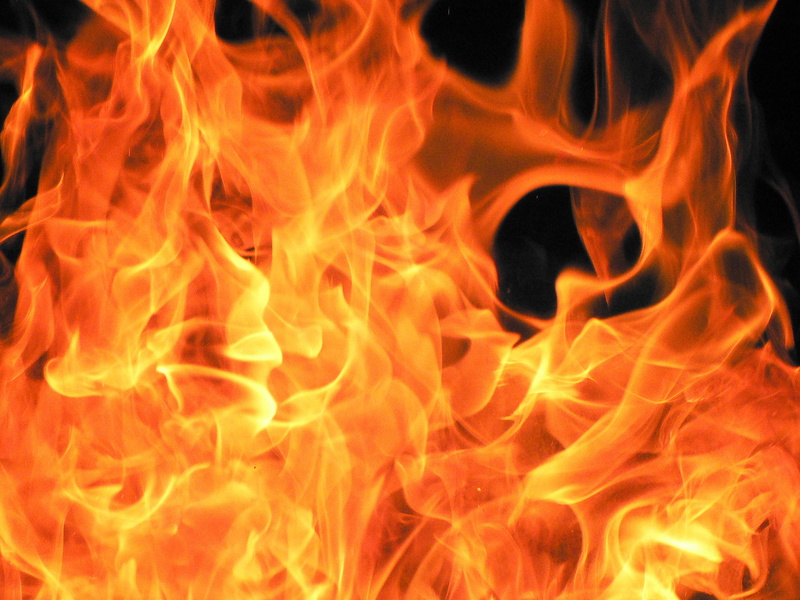 Igniting
Passion
Fulfillment
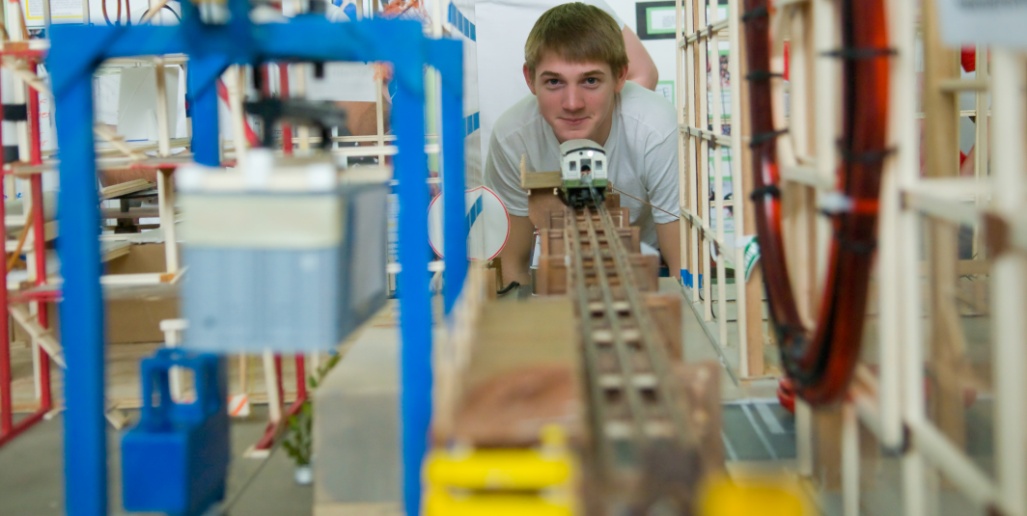 Excitement!
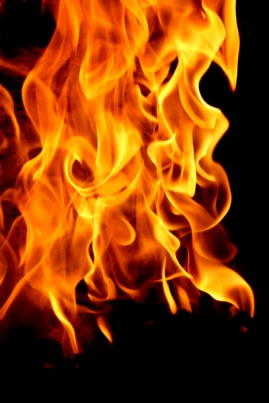 Igniting
Passion
Fuel You Forward
Innovation can be seen as something that does, not something that is
- Wiki
Link Together!
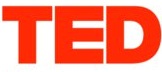 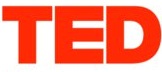 IDEA
IDEA
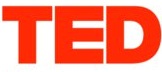 IDEA